WELCOME TO EVERY BODY
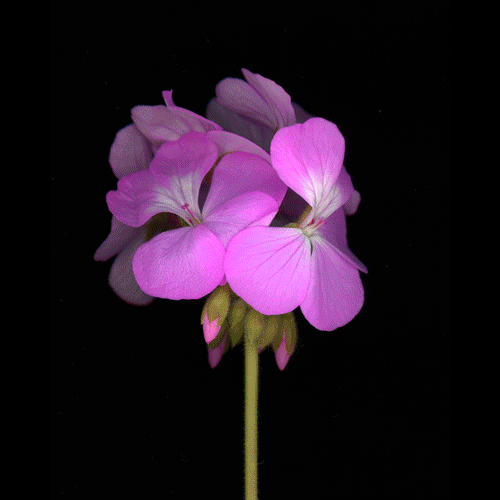 TEACHER  INTRODUCTION
UNIT/CHAPTER: Twenty five
LESSON :02
E,F,T : Nine
(Grammar)
Date :03-11-2021
Md.Abdul Matin. senior
Assistant English  teacher
Raghunathpur high school,
Nawabganj,Dinajpur. 
E-abmatin1977@gmail.com
Phone:01823385723
My  dear    students  look at  some sentences below and what  do the sentences  refer……
Going to house, I eat rice.
I go to house and eat rice.
When I go to house, I eat rice.
Title
SO TODAY OUR,S LESSON  IS  ……………….
Simple ,Complex, and Compound.
LEARNING OUTCOMES
At the end of the lesson the students will be able to
 1. Students able to learn about Identify Simple, Compound & Complex.
2.Students able to learn about change from Simple to Compound & Complex.
3. 2.Students able to learn about transformation of Simple to Compound & Complex.
LET,S US  How to change 
from Simple to Compound & Complex below………..
1. Going to house, I eat rice. (simple)
2. I go to house and eat rice. (compound)
3. When I go to house, I eat rice. (complex)
1.  Closing the door, he went to work.(simple)
2.  He closed the door and  went to work.(compound)
3.  When he closed the door, he went to work.(complex)
Group works
By taking exercise regularly, you can be healthy. (simple)
…………………………………………………..  (compound)
…………………………………………………..  (complex
If they play well, they can win the game. (complex)
………………………………………….  (simple)
………………………………………….  (compound)
Answers
By taking exercise regularly, you can be healthy. (simple)
Take exercise and be healthy.  (compound)
If you take exercise, you can be healthy. (complex)
If they play well, they can/will win the game. (complex)
By playing well, they can/will win the game.  (simple)
They play well and they can/will win the game. (compound)
PAIR  WORK
I bought a nice pen. (simple)
…………………………………. (compound)
…………………………………... (complex)
The writer took a cabin and it was small. (compound)
…………………………………. (simple)
…………………………………... (complex)
I know that he is a good boy. (complex)
…………………………………. (simple)
…………………………………... (compound)
KEY WORDS
I bought a nice pen. (simple)
I bought a pen and it was nice. (compound)
I bought a pen which was nice. (complex)
The writer took a cabin and it was small. (compound)
The writer took a small cabin. (simple)
The writer took a cabin which was small. (complex)
I know that he is a good boy. (complex)
He is a good boy is known to me (simple)
He is a good boy and I know it. (compound)
Individual  WORK
1.  Without doing, you will die. (simple)
2.  ……………………………. (compound)
3.  ………………......………... (complex)
KEY WORDS
1.  Without doing, you will die. (simple)
2.   Do or die. (compound)
3.  Unless you do it, you will die. (complex)
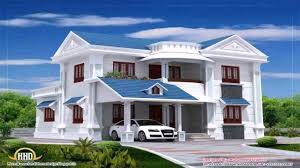 HOMEWORKS
At the time of her going to school, I saw her. (simple)
……………………………………………….(compound)
……………………………………………….(complex)
It is morning and I go to school. (compound)
………………………………………………. (simple)
………………………………………………. (complex)
THANKS
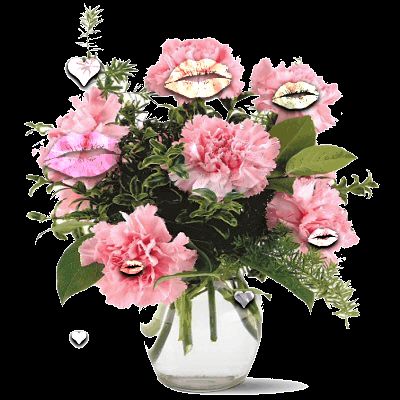